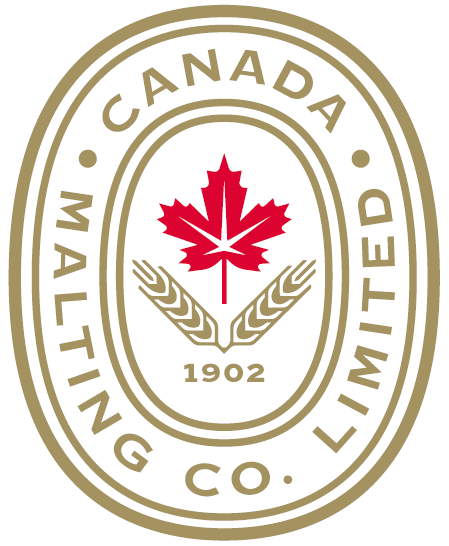 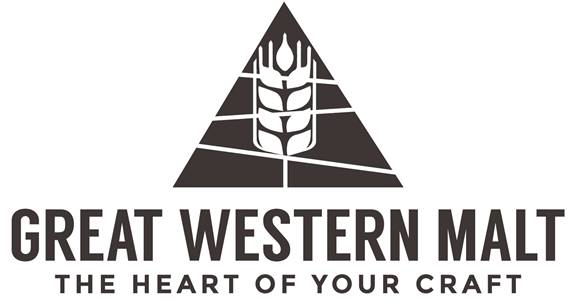 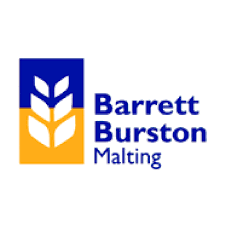 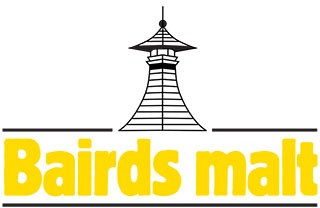 OBC – Hot Steep Method
Evaluation of Malt
Tyler Schoales and Mike Heinrich
Agenda
Current Malt Sensory Methods
Overview Of The ASBC Hot Steep Method
Applications For The Craft Brewer
How To Perform A Malt Sensory Evaluation
Malt Sensory Lexicon
Malt Sensory Methods
Overview
Visual
Chew
Congress Mash - Craft
Malt Sensory Methods - Homebrewer
[Speaker Notes: Probably looking at it when you dump it in the mill – right?]
Visual Analysis
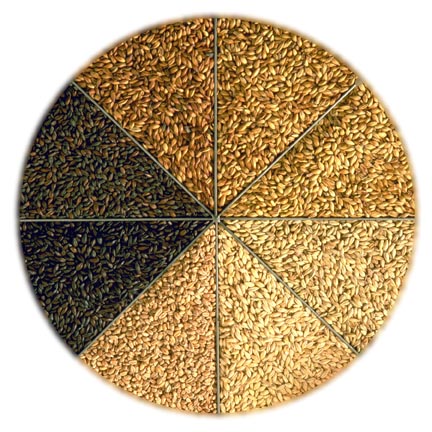 Visual
Easy
Color
Foreign Material
Arriving in Good Shape?
Whole Kernel Chew
Texture
Easy
Color?
Husk
Endosperm
Glassy Malts
Mechanical Action
Physical Traits
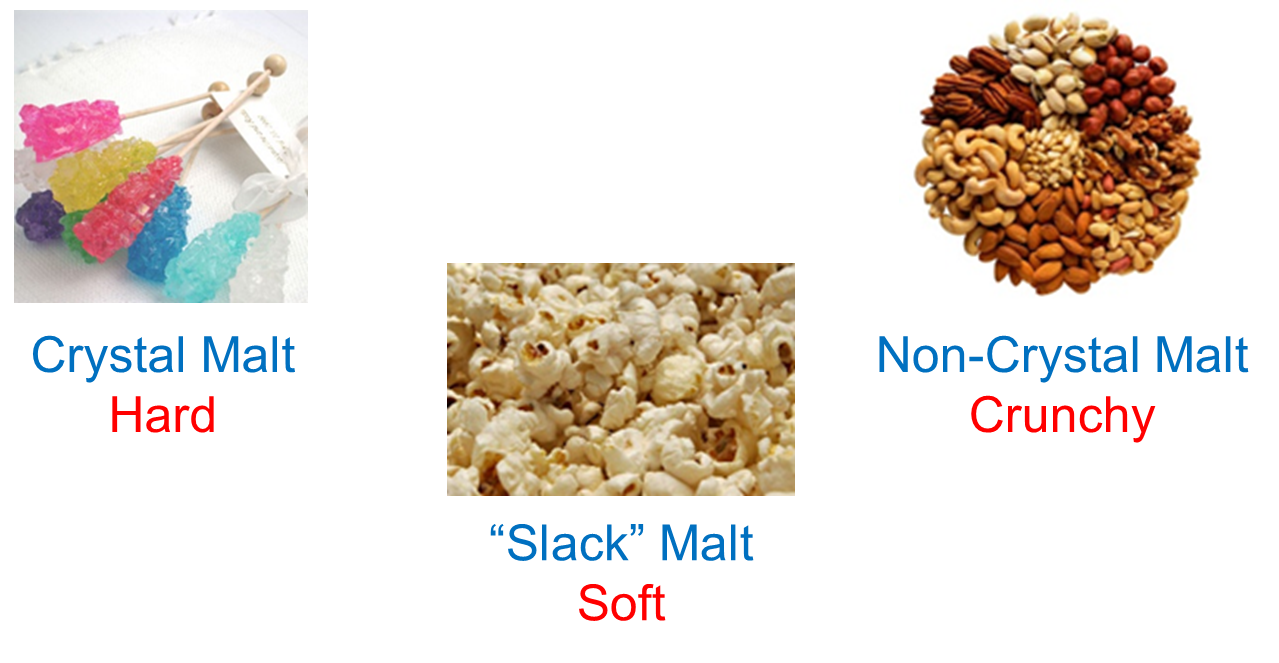 Congress Mash - Craft
Need an automated mash bath
50 grams of milled malt
200 milliliters of distilled water
Mash at 45°C and hold for 30 minutes  (113°F)
Raise 1°C/minute until 70°C is reached
Hold at 70°C for 60 minutes  (158°F) – Iodine test after 5 minutes to confirm starch conversion
Cool to room temperature within 15 minutes
Add distilled water to mash until it weighs 450 grams and stir
Filter through funnel with fluted filter paper into 500 milliliter flask
Pour first 100 milliliters of filtrate back into filter
Collect 200 milliliters
Congress Mash
Designed for MAXIMIM THEORETICAL YIELD from the Malt
Conversion Occurs
Sugars!!!
Typically around 8°Plato
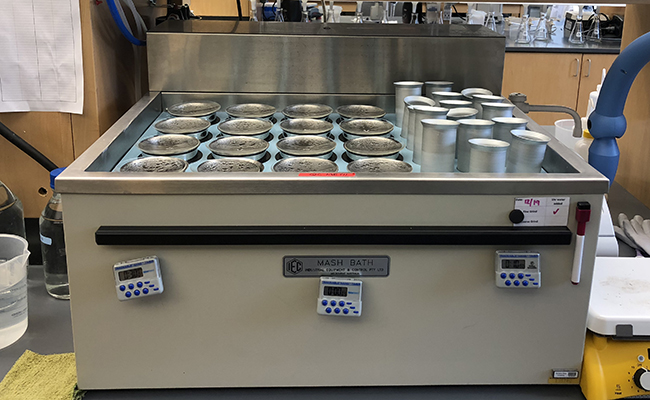 Hot Steep Method
Why?
How?
Equipment
Method
Why Was the Hot Steep Method Developed?
Flavor gap identified by the Brewers Association
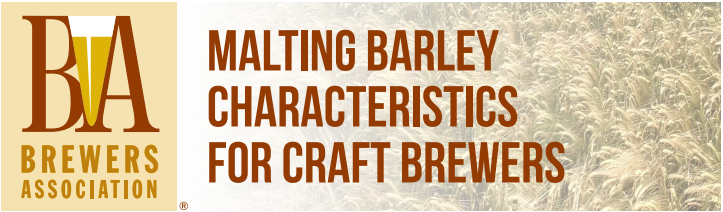 Standardization facilitates communication
And 
Consistency
How was the method developed?
Developed at Briess
Beta tested by Briess, New Belgium, and Highland 
Validated by ASBC Sensory Technical Subcommittee
Validation method developed by Lindsay Barr
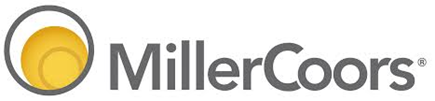 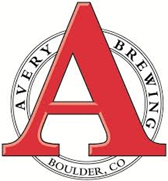 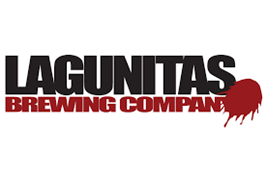 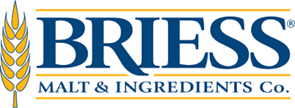 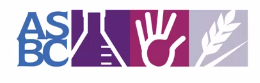 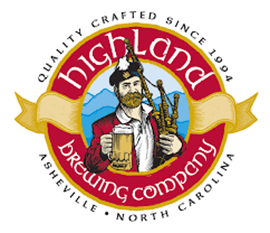 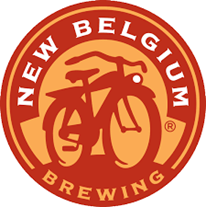 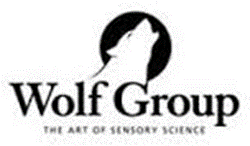 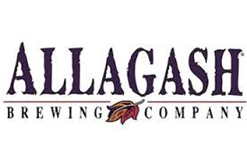 What is the Hot Steep Method?
Rapid wort preparation procedure developed for the sensory evaluation of extractable malt attributes
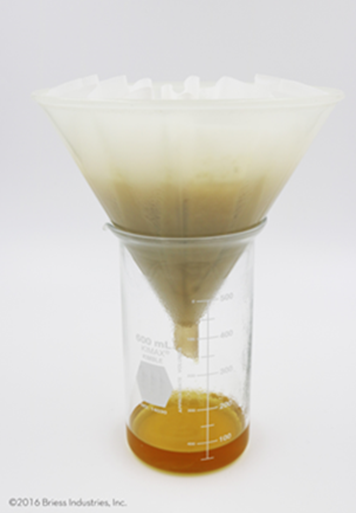 Equipment Required
Supplies can be purchased from a general retailer…
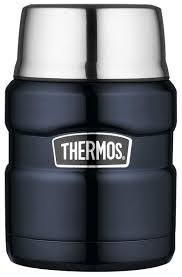 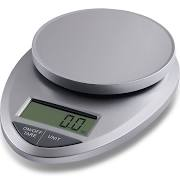 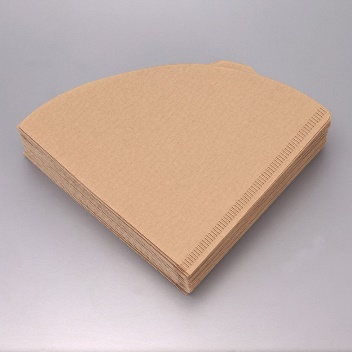 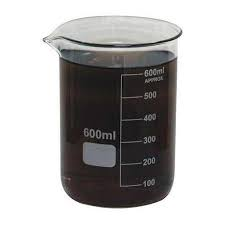 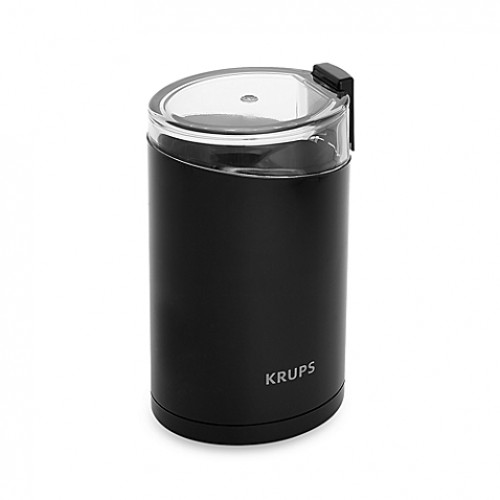 scale
insulated thermos
filter paper
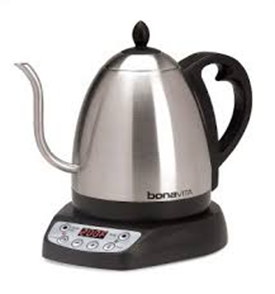 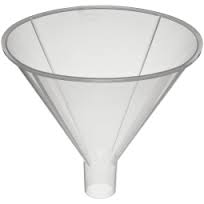 tall glassware
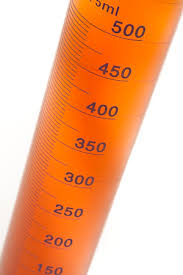 electric grinder
electric kettle (optional)
plastic funnel
graduated cylinder
How to Perform The Hot Steep Method
In home demonstration of Hot Steep method
https://www.youtube.com/watch?v=NJWRpihU84Y
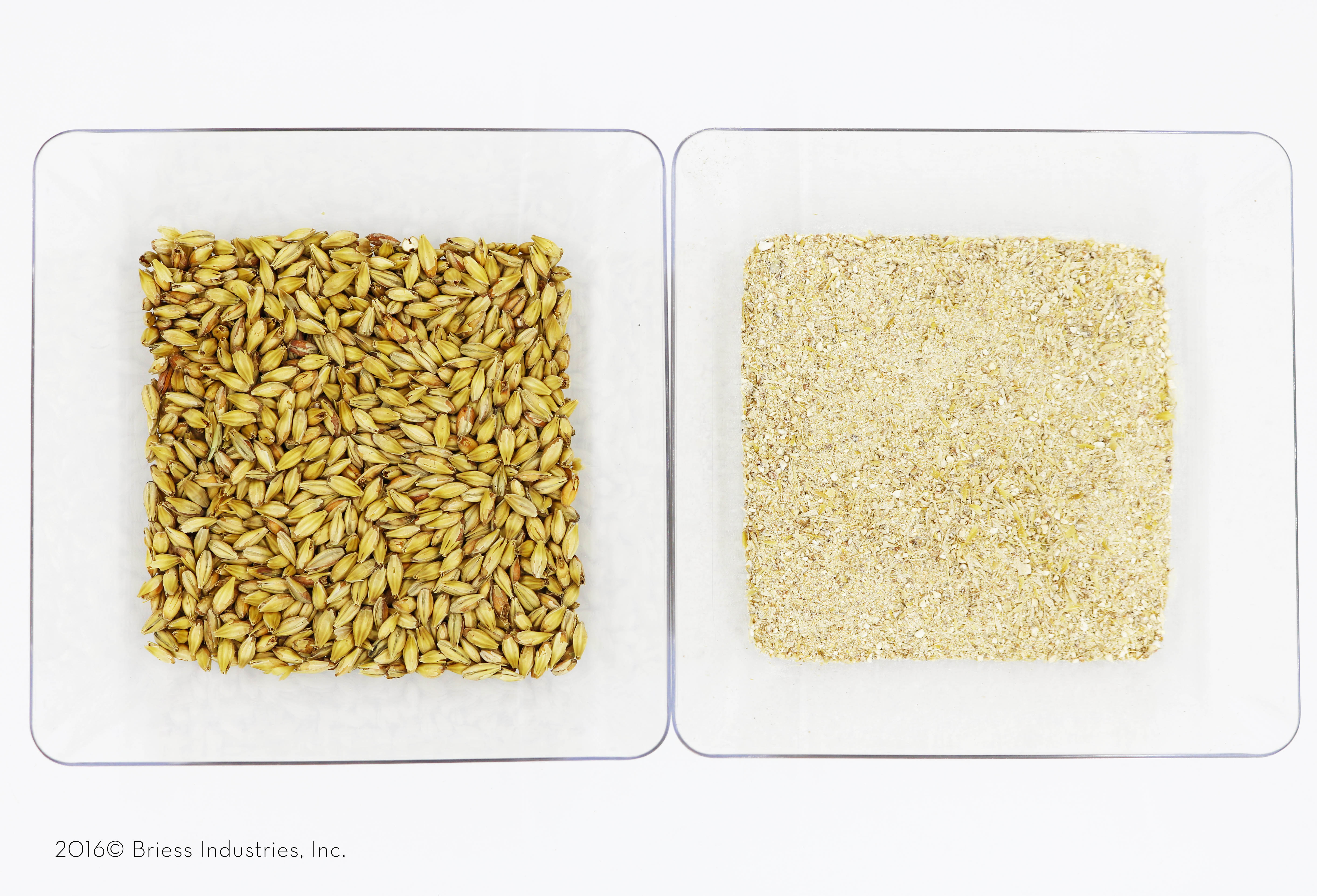 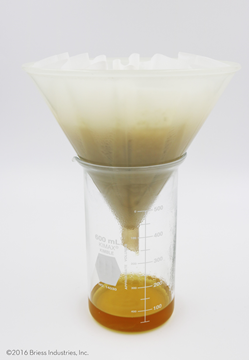 Hot Steep wort filtration
Whole kernel vs. ground malt, milled for 10 seconds in electric coffee grinder
Hot Steep Methodology
50 grams of milled malt
Ground to a coarse flour
400 mL of 65°C distilled water
Combine and shake in Thermos – wait 15 minutes
Swirl then filter
Filter through funnel with fluted filter paper into 600 milliliter flask
Pour first 100 milliliters of filtrate back into filter
Collect 200 milliliters
[Speaker Notes: 65 degrees for 15 minutes – probably much more representative of brewhouse performance.
65 degrees C is about 149 degrees F]
Specialty Malt Considerations
Specialty malts with insufficient enzymes

Prepare: 50% sample, 50% base malt 

Base malt is used to facilitate conversion and prepare a standard wort that is more relevant to brewing usage rates
Specialty Malt Considerations
Dark Roasted Specialty Products

Prepare: 15% sample, 85% base malt

Base malt is used to reduce the intensity of overwhelming roasted flavor and prepare a standard wort that is more relevant to brewing usage rates
Evaluation
Overview
Visual
Aroma
Taste
Overview of Evaluation
Clear, plastic cups (less than half full)

Water and unsalted crackers

Evaluate: 
Visual
Aroma
Taste
Mouthfeel
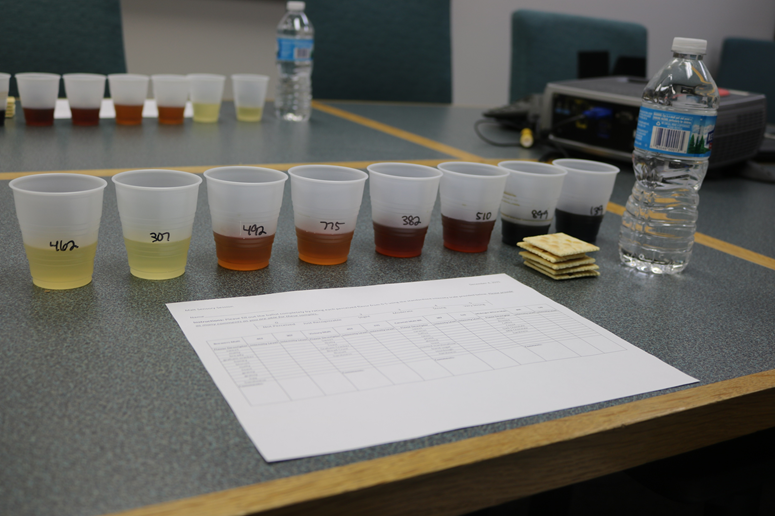 Visual
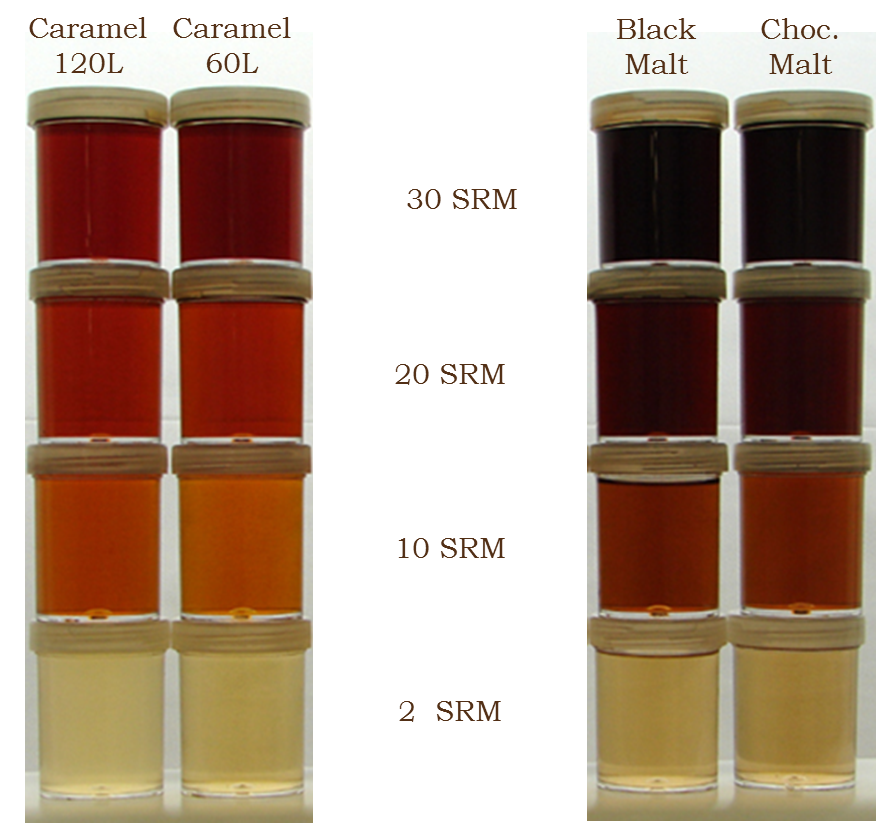 We look at wort with our eyes to evaluate hue
Lovibond Color ≠ Hue
Aroma
We smell and swallow wort to perceive aroma attributes

Most aromas present in malt result from non-enzymatic browning reactions that occur during heat processing conditions – Maillard Reaction

Raw, starchy, and grassy type flavors can result from lack of processing
Taste
We swallow wort to evaluate taste:

Sweet
Sour
Salty
Bitter
Umami
Fat
bready
grainy
burnt sugar
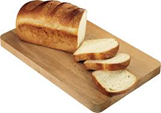 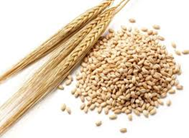 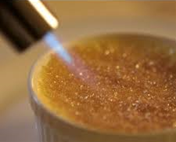 Mouthfeel
We swallow wort to evaluate mouthfeel:

Body (thick to thin)
Astringency (low to high)
Cloying (low to syrupy)
Coating (low to slick)
Mouthwatering (low – high)
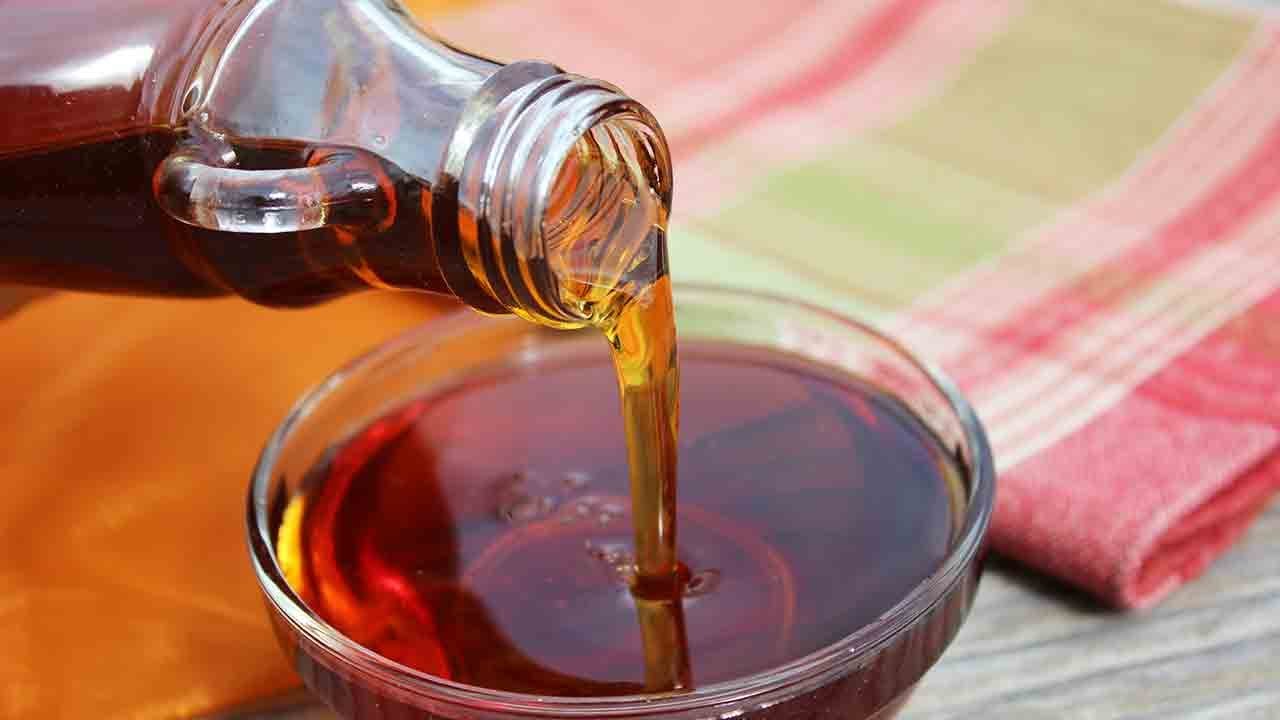 You can’t really begin to describe the sensory aspects of malt without the proper language…
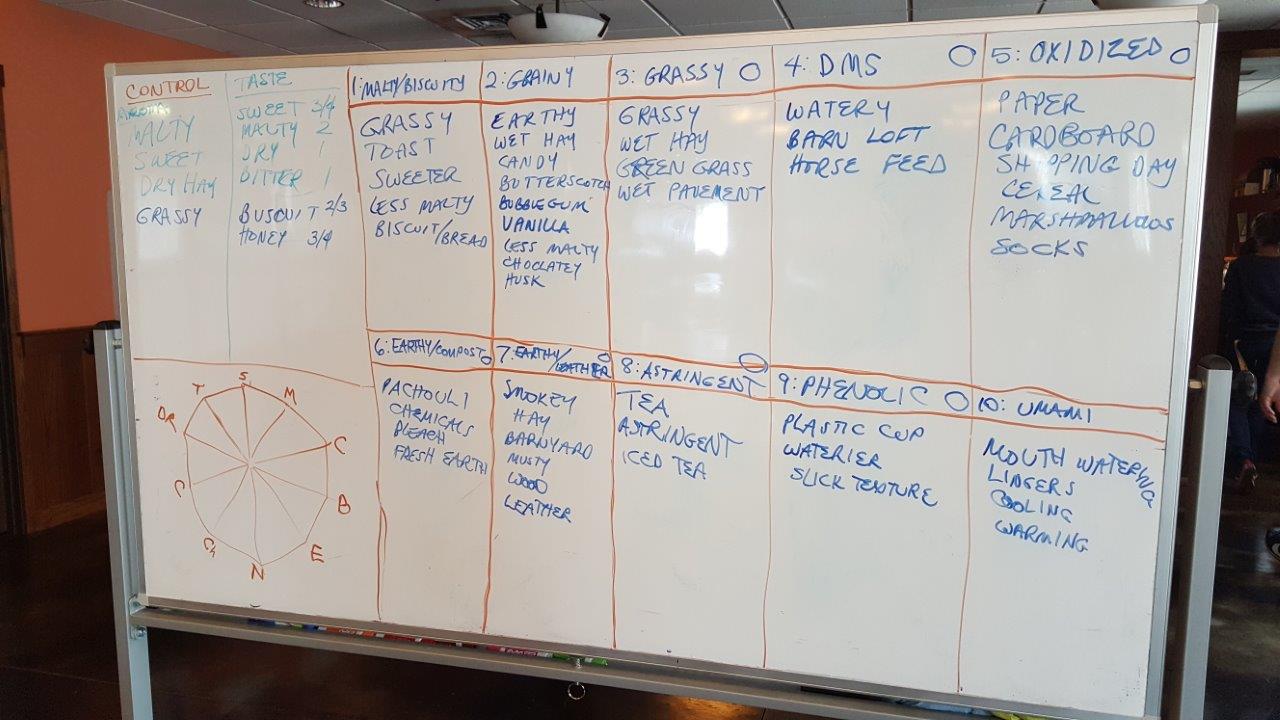 So…A lexicon was created
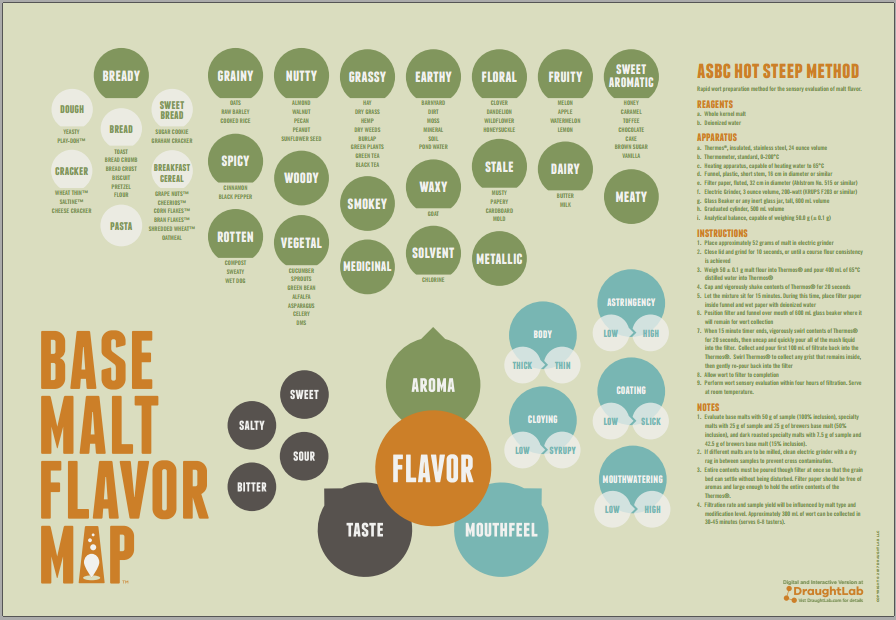 Questions?
References
Source: “Hot Steep Method – MPK” Killelea, Michael, Briess Malting Company, Chilton, WI, 03/10/2018